§30. Координатная прямая
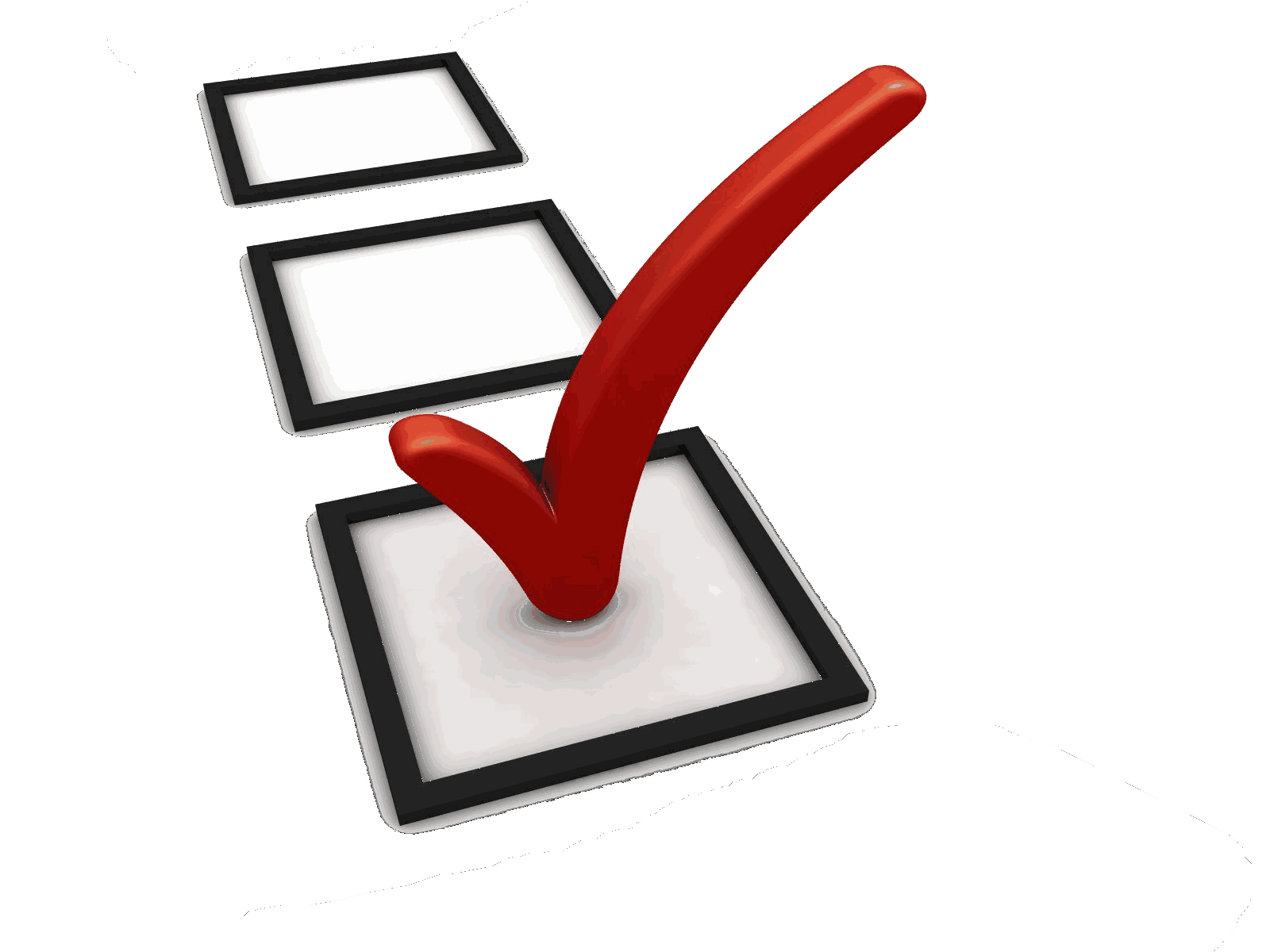 6 класс,  по УМК А.Г.Мерзляк
Бахова Альфуся Борисовна, учитель математики МКОУ СОШ №6 г.п.Нарткала КБР
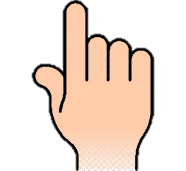 Координатный луч
х
10
11
3
8
0
5
6
7
9
4
1
2
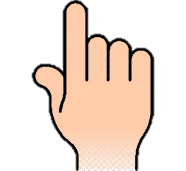 Координатный луч
положительное направление
отрицательное направление
М
К
Р
-6
-5
-3
-2
-1
х
4
5
2
-4
0
1
3
Прямую, на которой выбрали начало отсчёта, единичный отрезок
и направление, называют координатной прямой
Все положительные числа и нуль называют неотрицательными числами
Все отрицательные числа и нуль называют неположительными числами
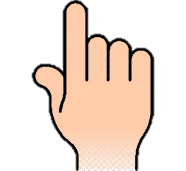 1
Какую прямую называют координатной?
2
Какие два направления существуют на координатной прямой?
3
Какие числа называются неотрицательными?
4
Какие числа называются неположительными?
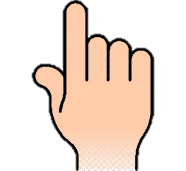 Выполните действия:
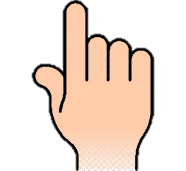 Выполните действия:
4
11
2
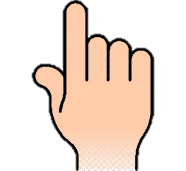 Выполните действия:
1
2
1
5
3
1
2
1
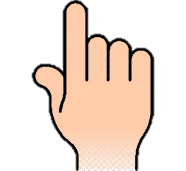 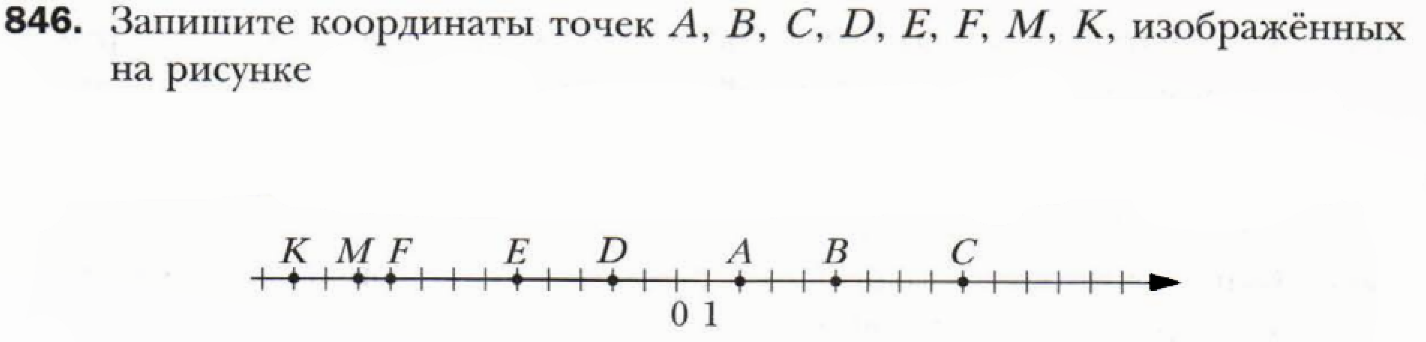 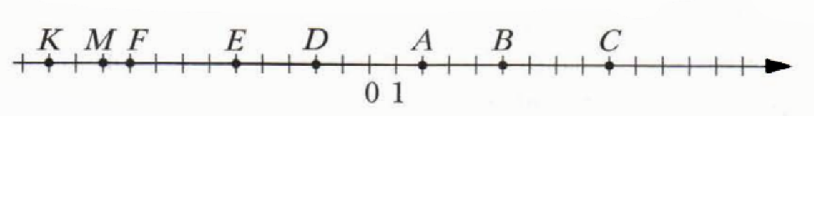 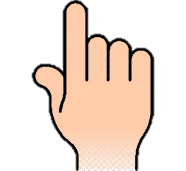 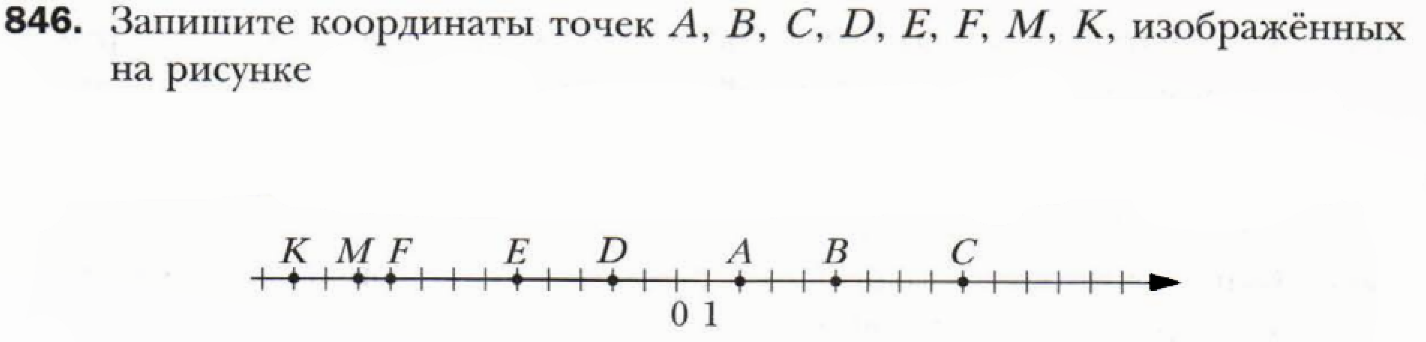 №847 - дома
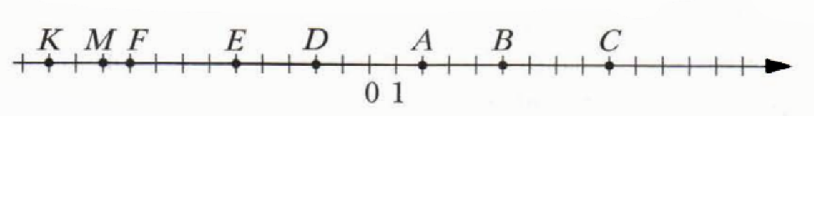 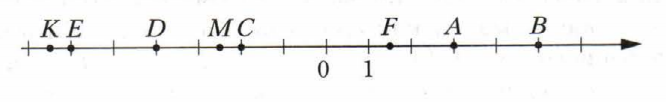 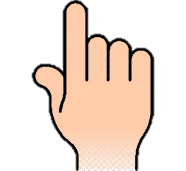 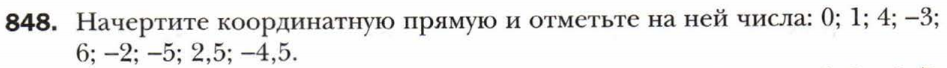 №849 - дома
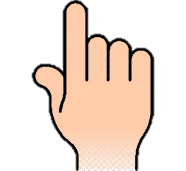 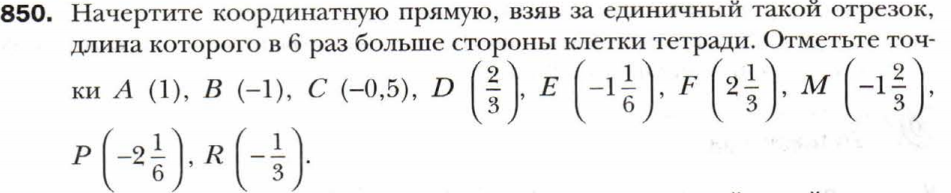 №851 - дома
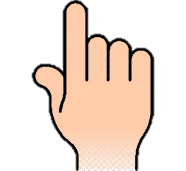 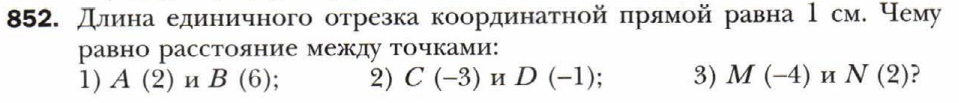 №853 - дома
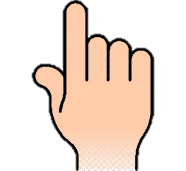 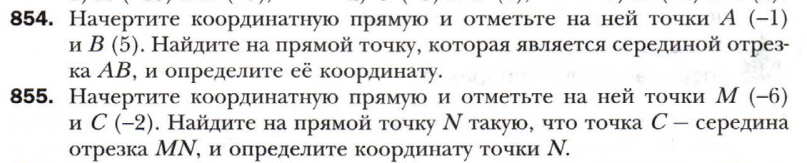 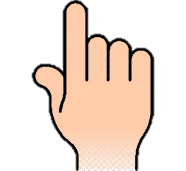 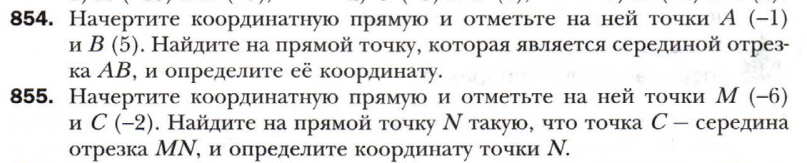 №856 - дома
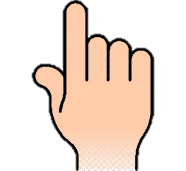 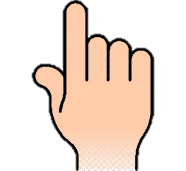 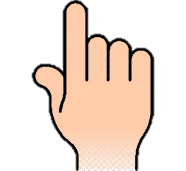 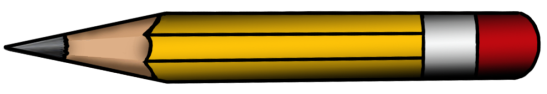 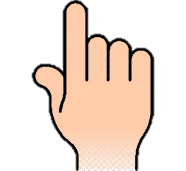